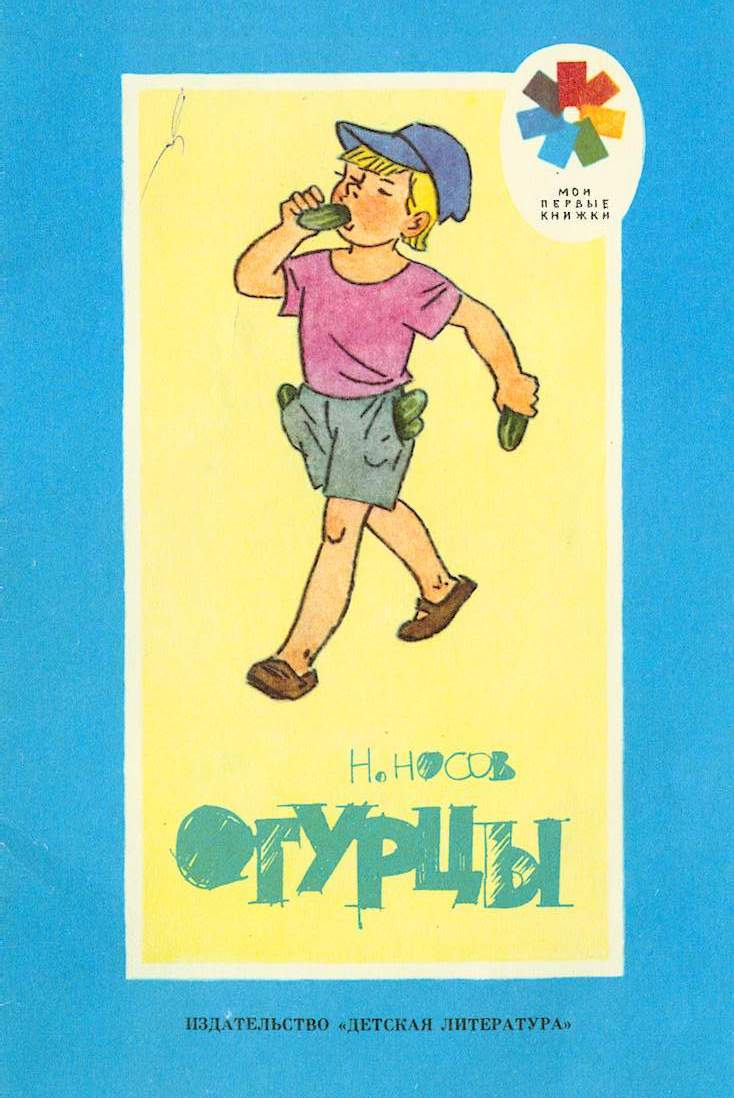 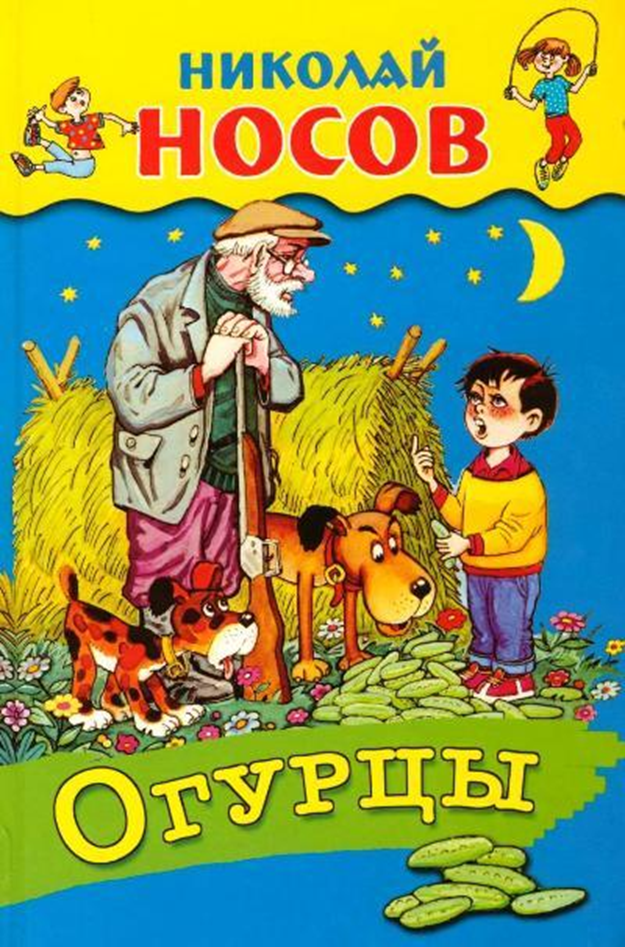 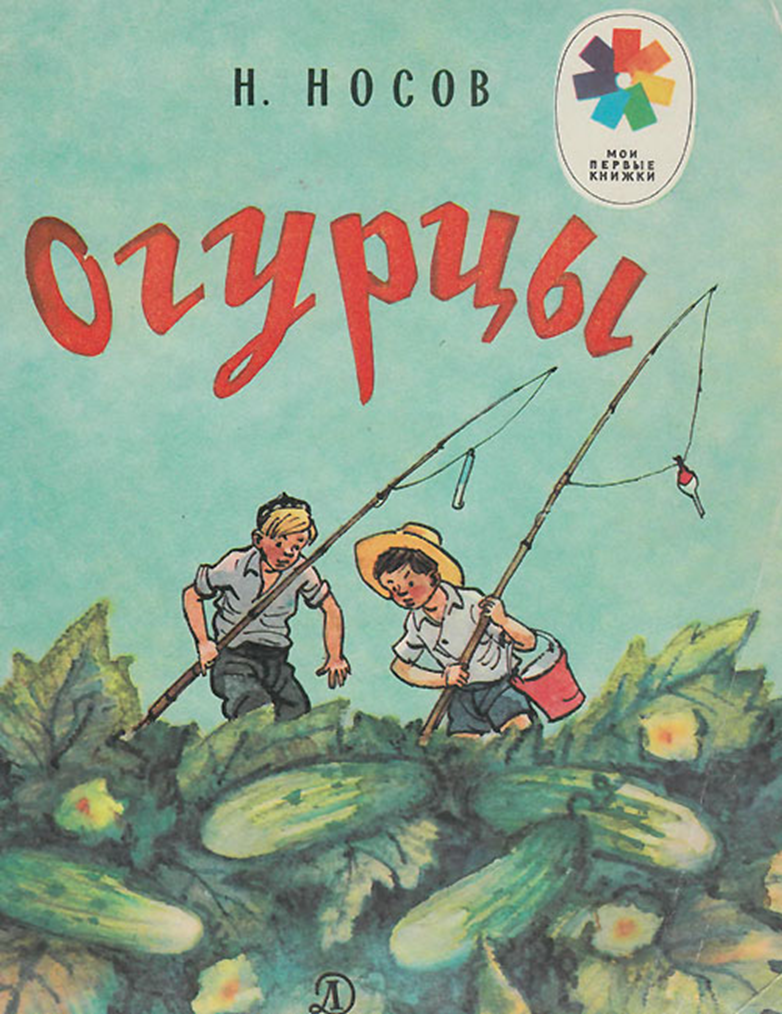 Художник  И. Семёнов.
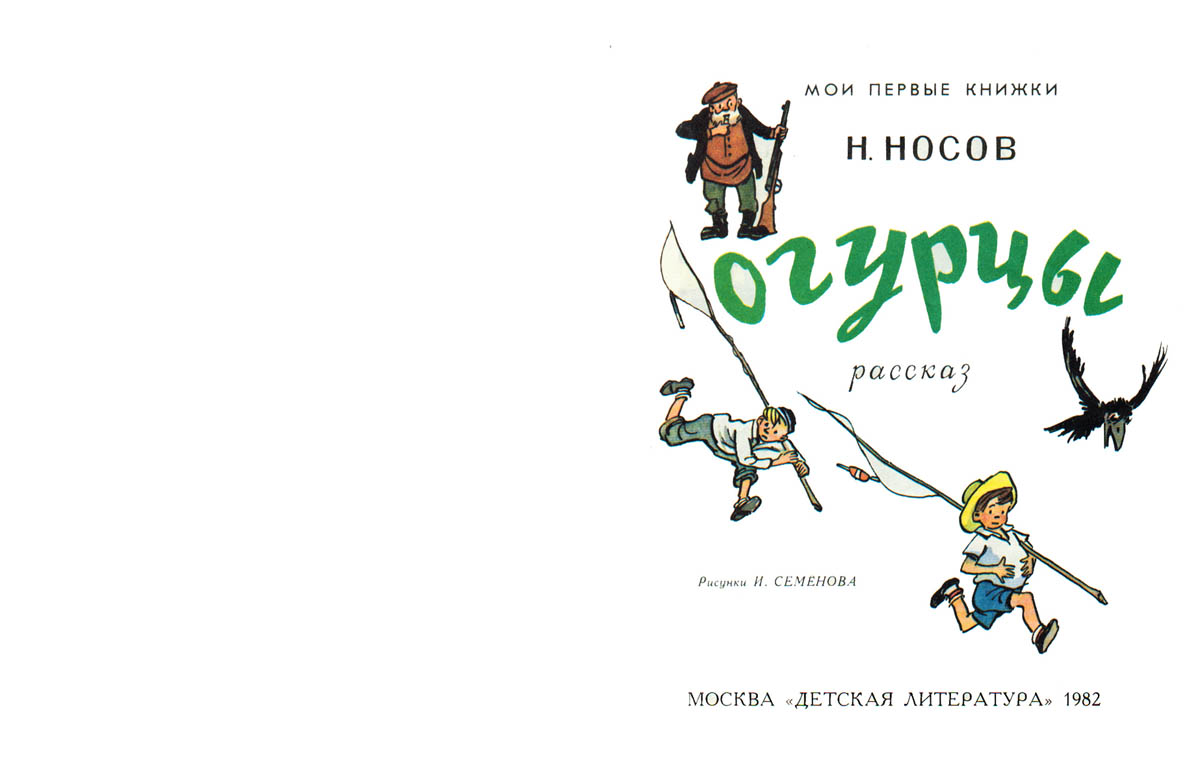 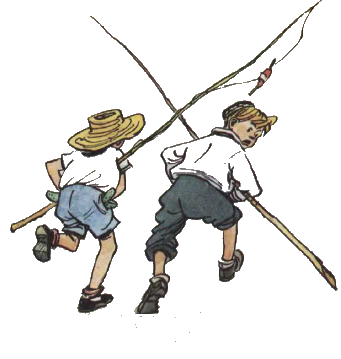 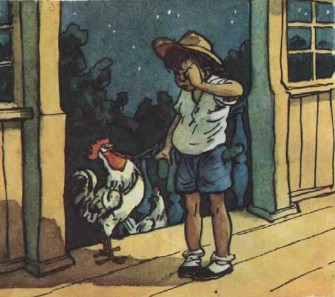 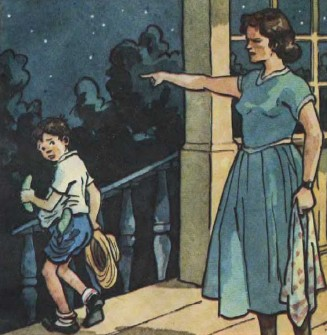 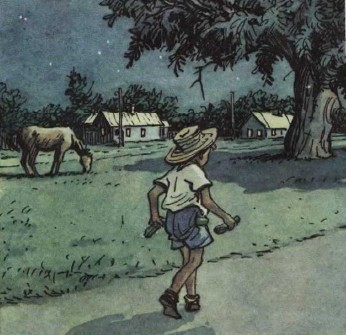 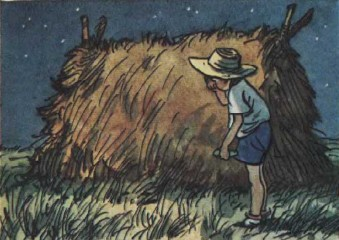 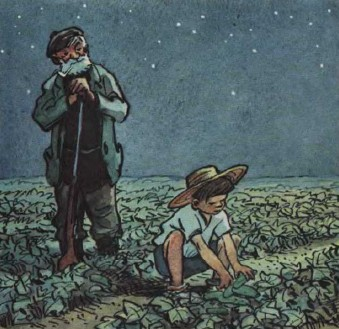 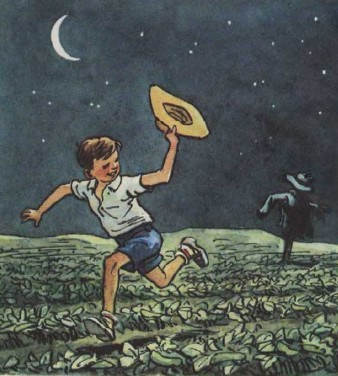 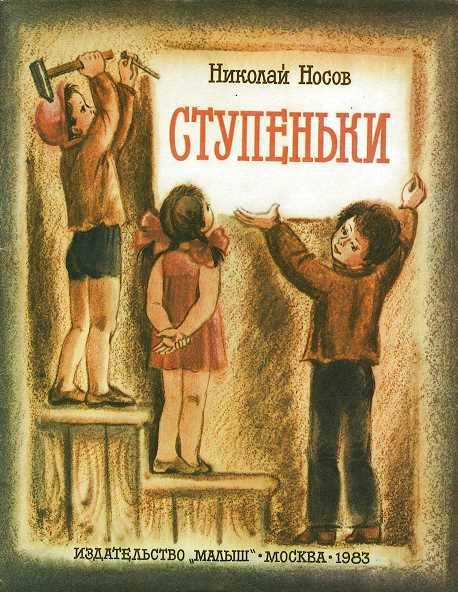 Художник    Т.  Соловьева.
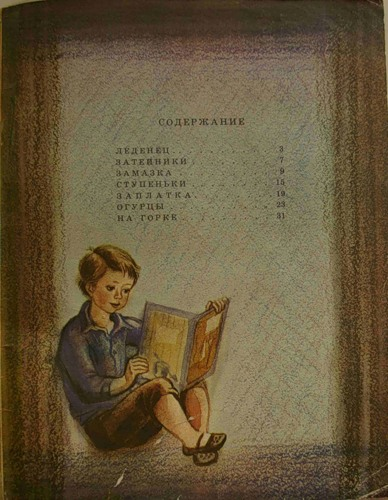 Содержание
Леденец . . . . . . 3
Затейники . . . .  7
Замазка . . . . . .  9
Ступеньки. . . . 15
Заплатка . . . . . 19
Огурцы . . . . . . 23
На горке . . . . . 31
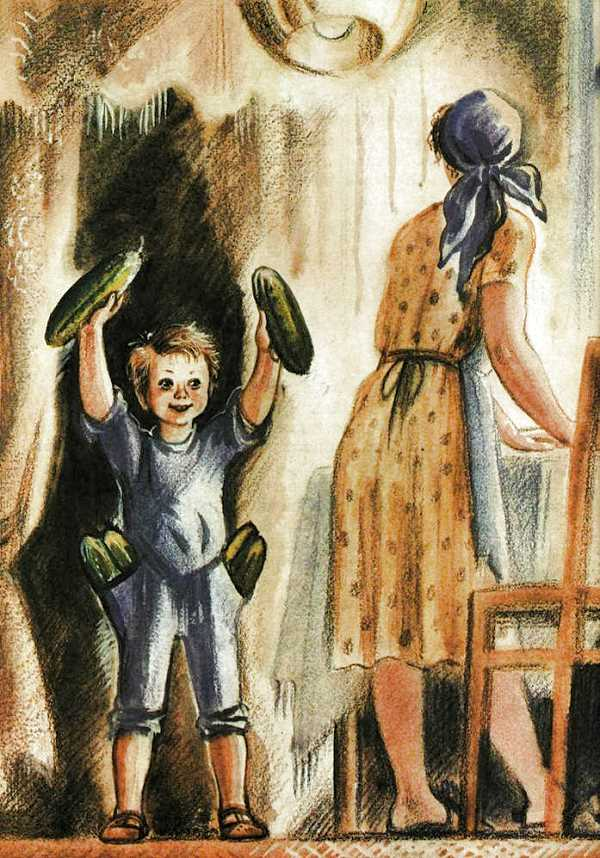 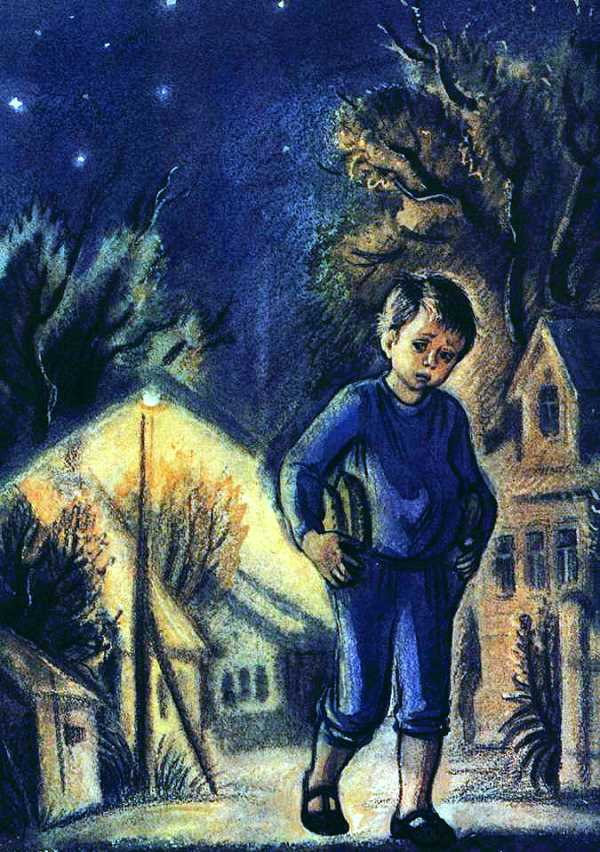 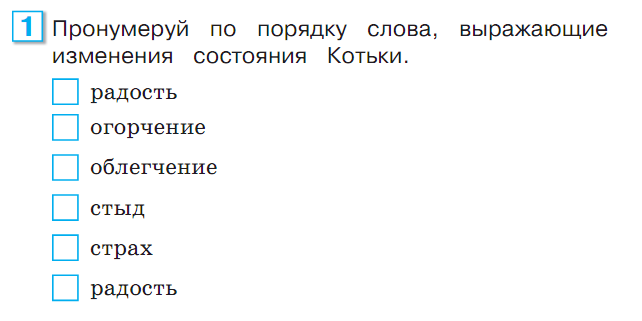 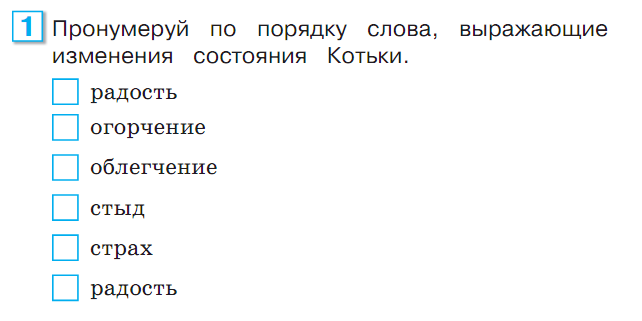 1
2
5
4
3
6
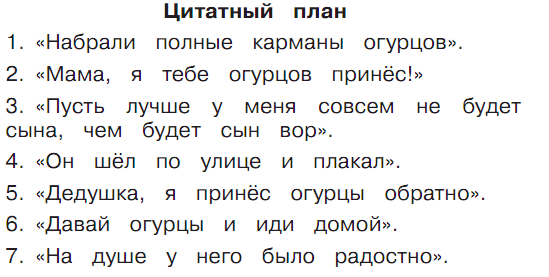 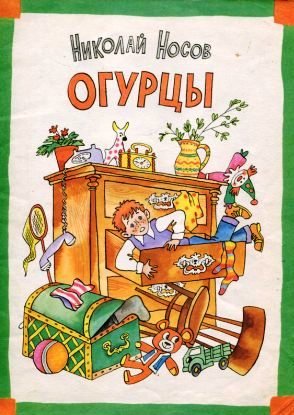